Introduction to Occupational HealthCh.15
Dr. Afnan Younis, MPH, SBCM
Assistant Professor, Community Medicine
ayounis@ksu.edu.sa
Afnan.younis@gmail.com
By the end of this session you will be able to:
Enlist and understand the effects of exposure of a worker to:
Physical hazards (heat and cold, light, noise, vibration, UV light, ionizing radiation)
Chemical hazards (local effects, inhalation, absorption, ingestion)
Biological hazards (infectious and parasitic agents)
Mechanical hazards
Psychological hazards (fatigue, depression, anxiety)
Occupational health
The prevention of disease and maintenance of the highest degree of physical, mental and social well-being of workers in all occupations.
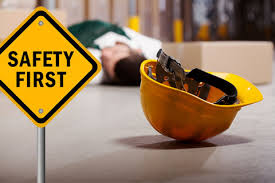 Ergonomics
Derived from the Greek ergon, meaning work and nomos, meaning law. 
"fitting the job to the worker". 
Objective is "to achieve the best mutual adjustment of man and his work, for the improvement of human efficiency and well-being".
[Speaker Notes: designing of machines, tools, equipment and manufacturing processes, lay-out of the places of work, methods of work and environment in order to achieve greater efficiency of both man and machine (5).]
Occupational hazards
Physical hazards 
 Chemical hazards 
 Biological hazards 
 Mechanical hazards 
 Psychosocial hazards.
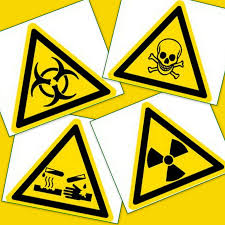 Physical hazards
Heat and cold
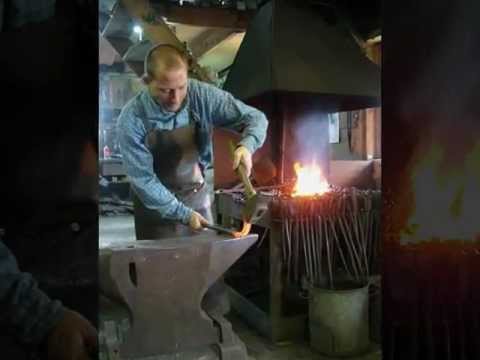 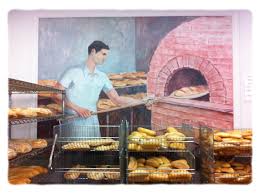 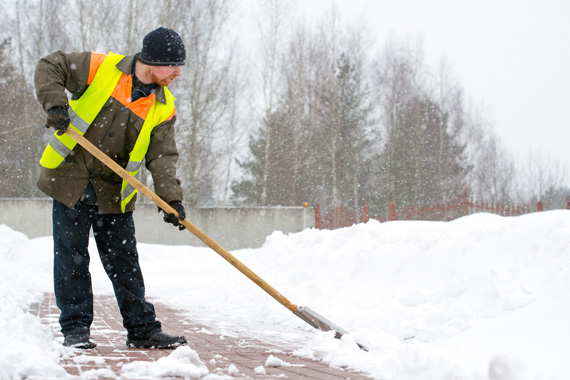 Reasonable temperature must be maintained in each work room.
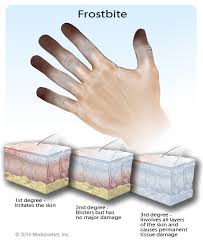 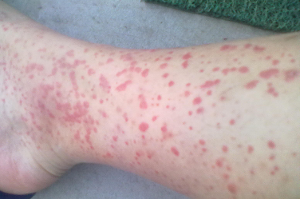 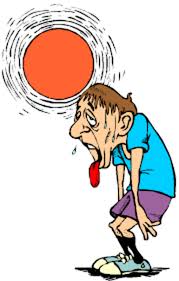 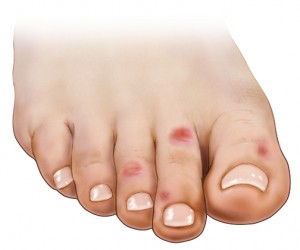 Light
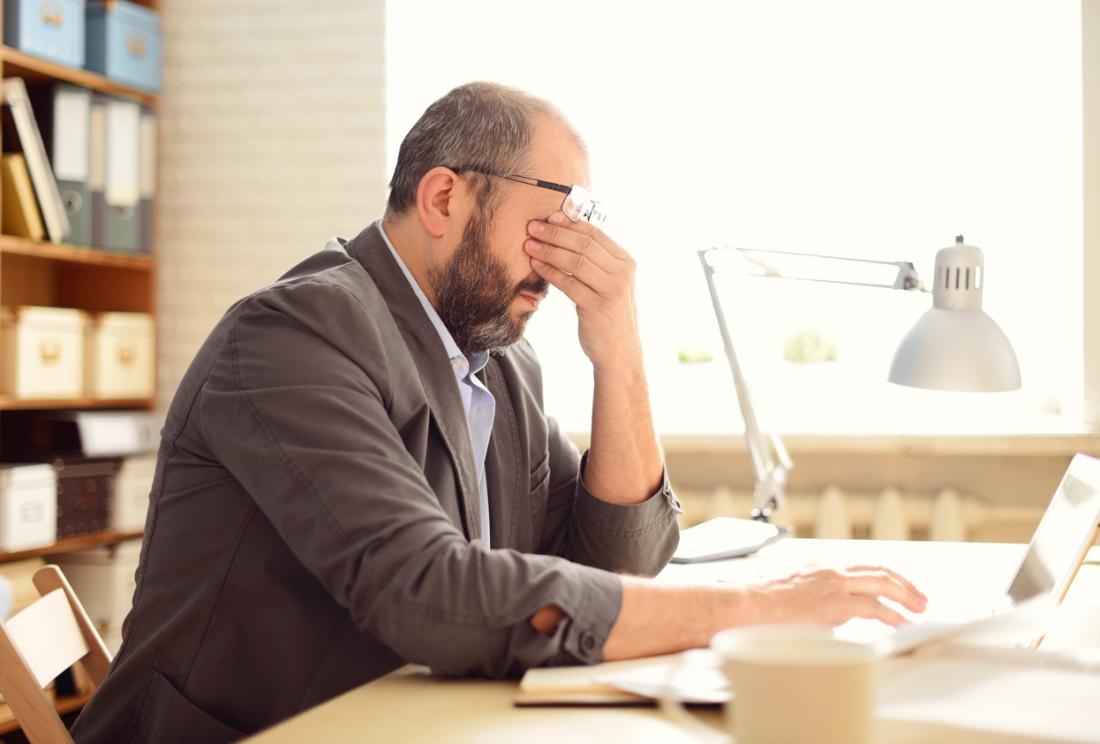 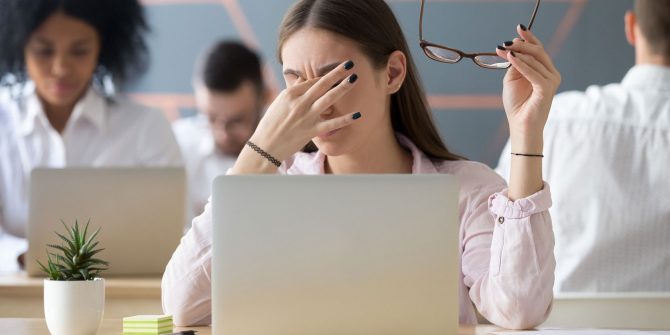 Light should be sufficient and suitable, natural or artificial.
Noise
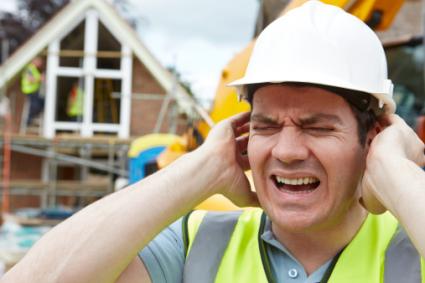 Factors affecting degree of injury: intensity and frequency range, duration of exposure and individual susceptibility.
Vibration
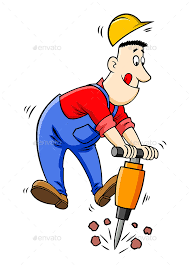 frequency range 10 to 500 Hz, 
drills and hammers. 
usually affects the hands and arms. 
the fine blood vessels of the fingers may become increasingly sensitive to spasm (white fingers). 
injuries of the joints of the hands, elbows and shoulders
Ultraviolet radiation
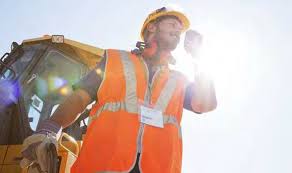 arc welding. 
mainly affects the eyes:
intense conjunctivitis
keratitis (welder's flash). 
Symptoms: pain and redness in eyes 
usually disappear with no permanent effects
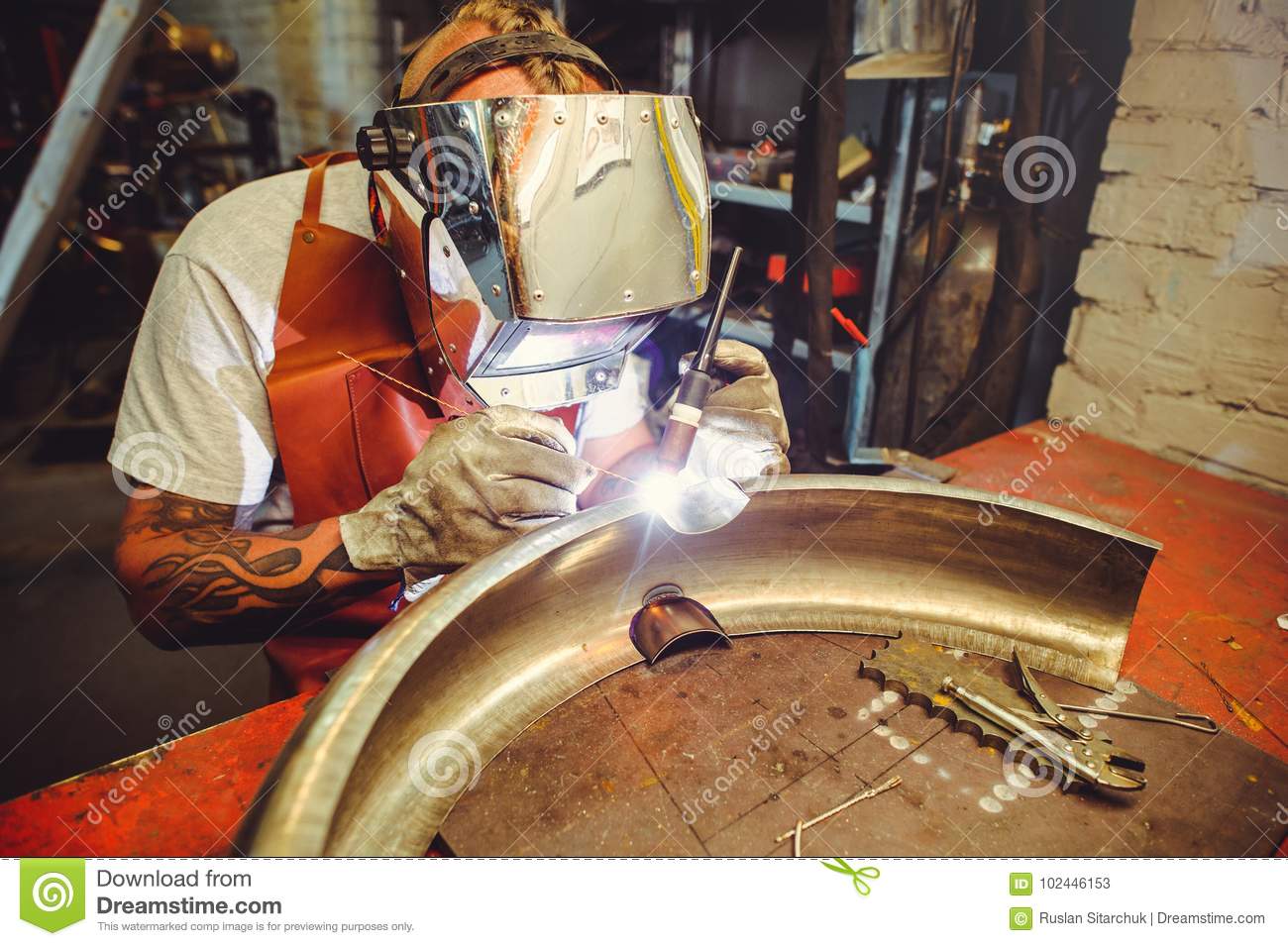 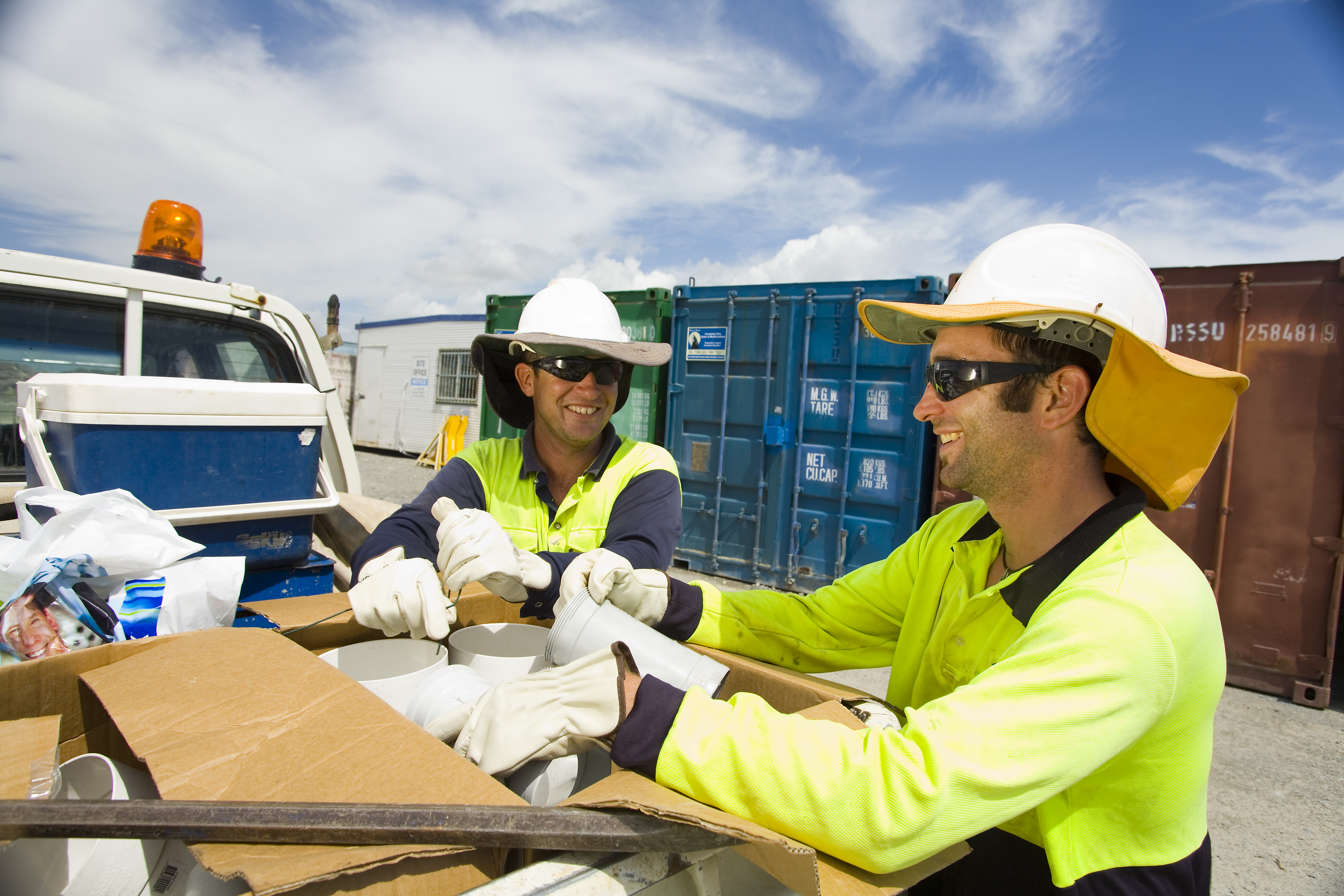 Ionizing radiation
e.g., X-rays and radio-active isotopes. 
Some tissues are more sensitive than others. 
Hazards: genetic changes, malformation, cancer, leukaemia, depilation, ulceration, death. 
exposure at 5 rem per year to the whole body
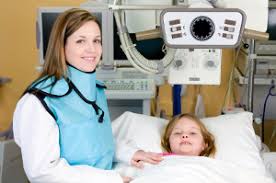 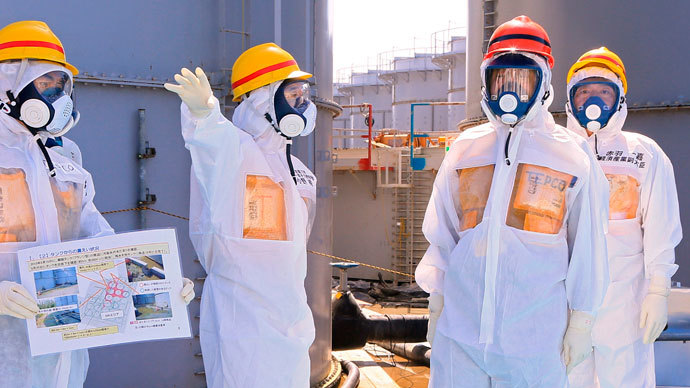 [Speaker Notes: The International Commission of Radiological Protection has set the maximum permissible level of occupational exposure at 5 rem per year to the whole body]
Chemical hazards
local action, absorption, inhalation and ingestion. 
Effects depend on duration quantity of exposure, and individual susceptibility.
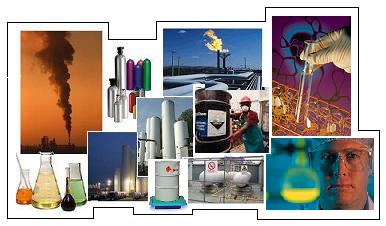 Local action
Irritation: allergic reactions, dermatitis, eczema, ulcers and cancer 
Absorption: systemic effects. 
Occupational dermatitis: machine oil, rubber, caustic alkalies and lime
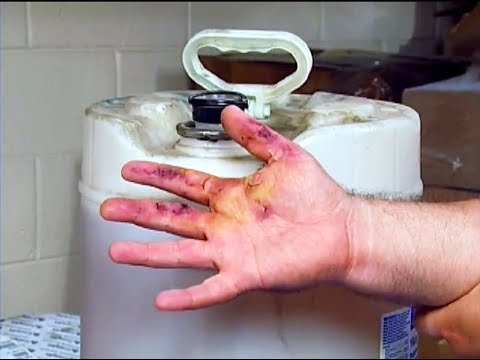 Inhalation
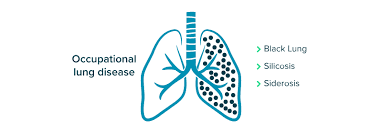 1-Dust: 
0.1-150 microns
Organic (cotton), inorganic (silica, mica, coal, asbestos)
Soluble, insoluble
Pneumoconiosis: <5microns, insoluble dust
Example of dust disease: silicosis, anthracosis
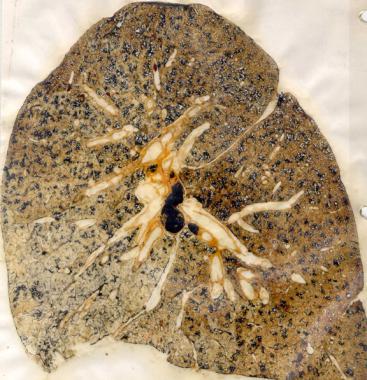 Inhalation
2- Gases:
simple gases (e.g., oxygen, hydrogen), 
asphyxiating gases (e.g. carbon monoxide, cyanide gas, sulphur dioxide, chlorine) 
anaesthetic gases (e.g., chloroform, ether, trichlorethylene).
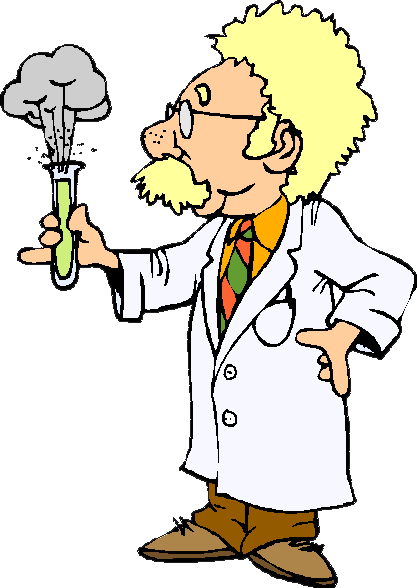 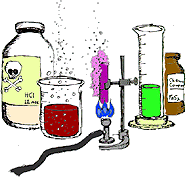 Inhalation
3- Metals and their compounds: 
dust or fumes. 
lead, antimony, arsenic, beryllium, cadmium, cobalt, manganese, mercury, phosphorus, chromium, zinc and others. 
responds favorably to cessation and medical treatment.
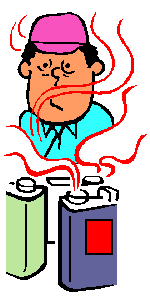 Ingestion
Ingestion
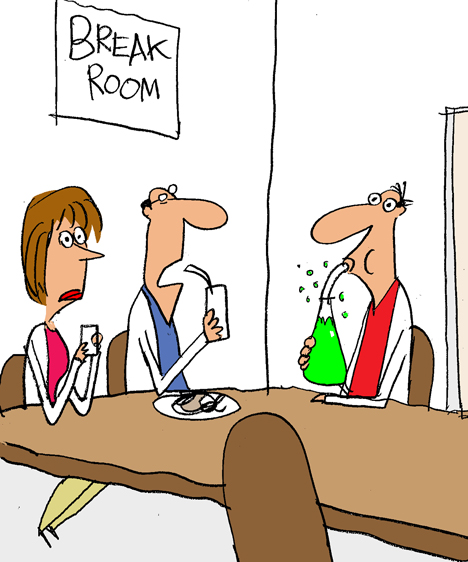 lead, mercury, arsenic, zinc, chromium, cadmium, phosphorus etc. 
contaminated hands, food or cigarettes. 
Most is excreted through feces and only a small proportion may reach the general blood circulation.
Biological hazards
Persons working in medical field, among animal products (e.g., hair, wool, hides) and agricultural workers are specially exposed to biological hazards.
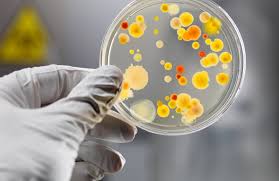 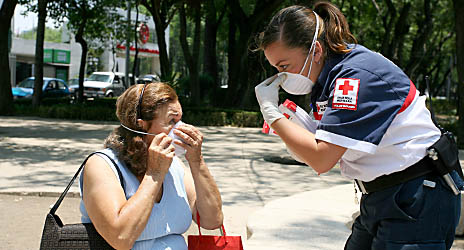 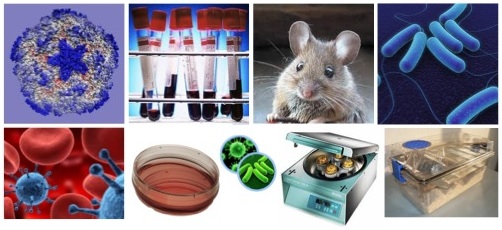 Mechanical hazards
About 10 % of accidents in industry are due to mechanical causes.
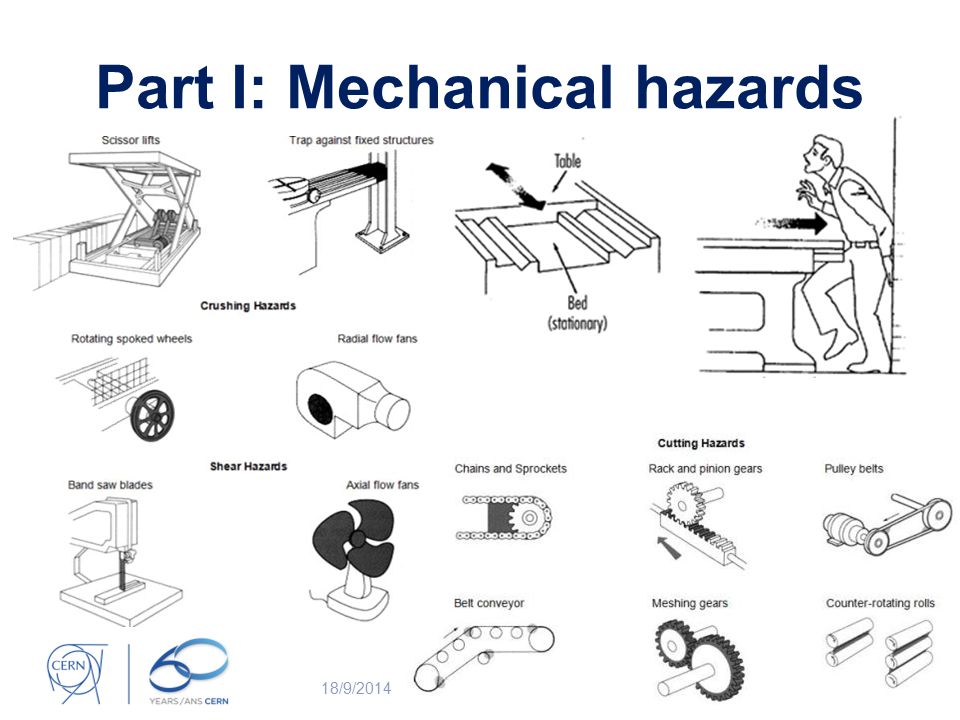 Psychosocial hazards
Psychological and behavioral changes : hostility, aggressiveness, anxiety, depression, substance abuse, sickness, absenteeism 
Psychosomatic ill-health : fatigue, headache; body pain, peptic ulcer, hypertension, heart disease and rapid aging.
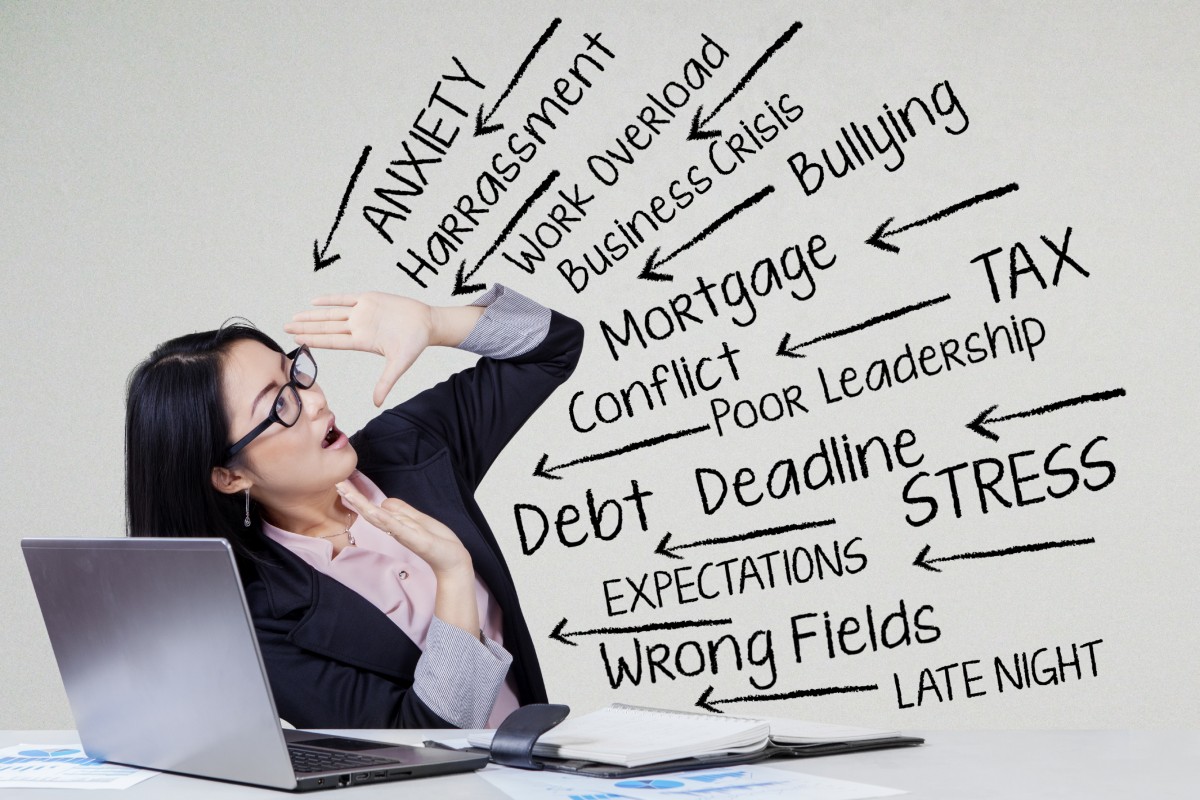 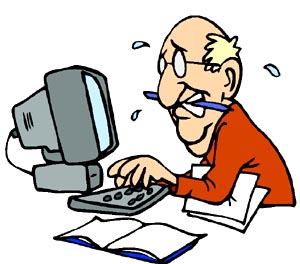 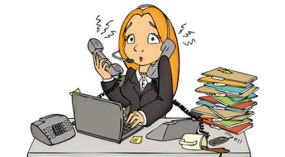 [Speaker Notes: Frustration, lack of job satisfaction, insecurity, poor human relationships 
capacity to adapt to different working environments is influenced by many factors such as education, cultural background, family life, social habits and expectations]
Personal Protective Equipment (PPE)
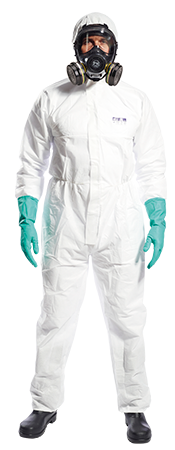 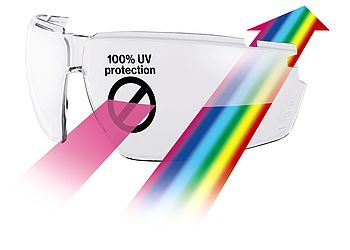 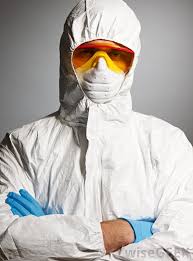 References
Park,s  Textbook of Preventive and Social Medicine